EX1: Region JAJGAP010000001:344,430-353,835 IsoQuant misses reverse-strand gene that StringTie calls correctly
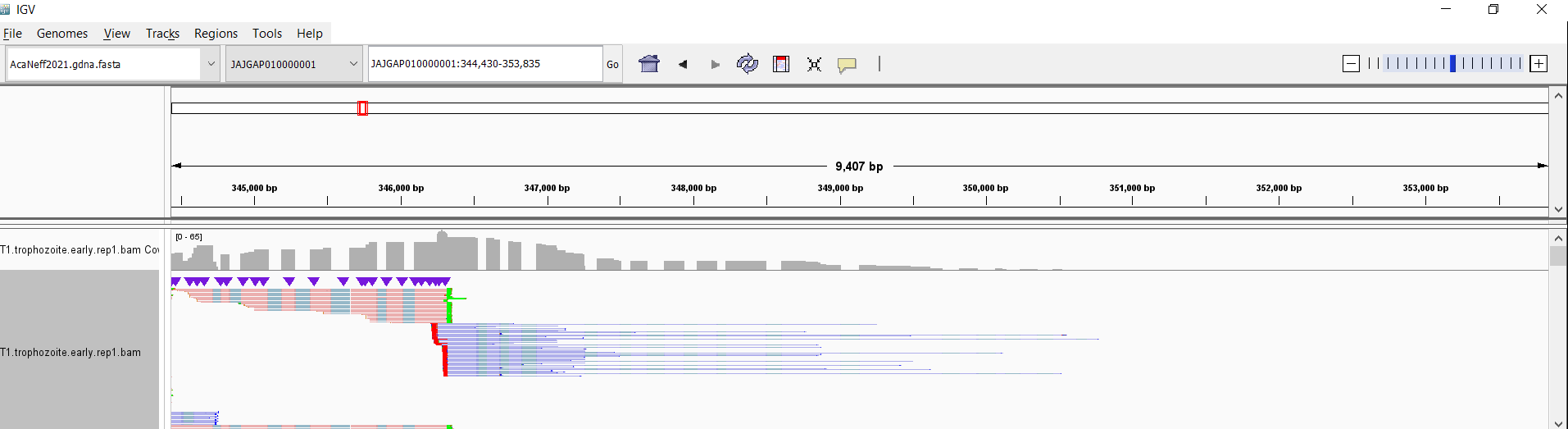 IGV “squished” view

Gene on reverse strand (blue) missed by IsoQuant while positive strand (pink) gene correctly called
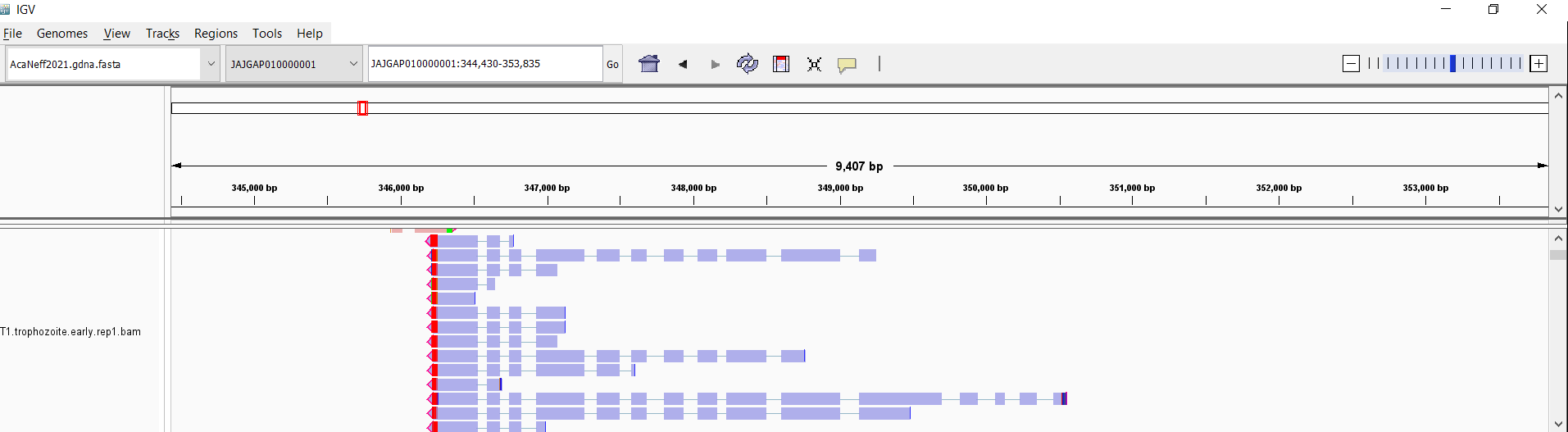 IGV “expanded” view

Red indicates AAAAA tail mismatch
EX2: Region JAJGAP010000002:1130682-1145953 IsoQuant misses gene that StringTie calls correctly
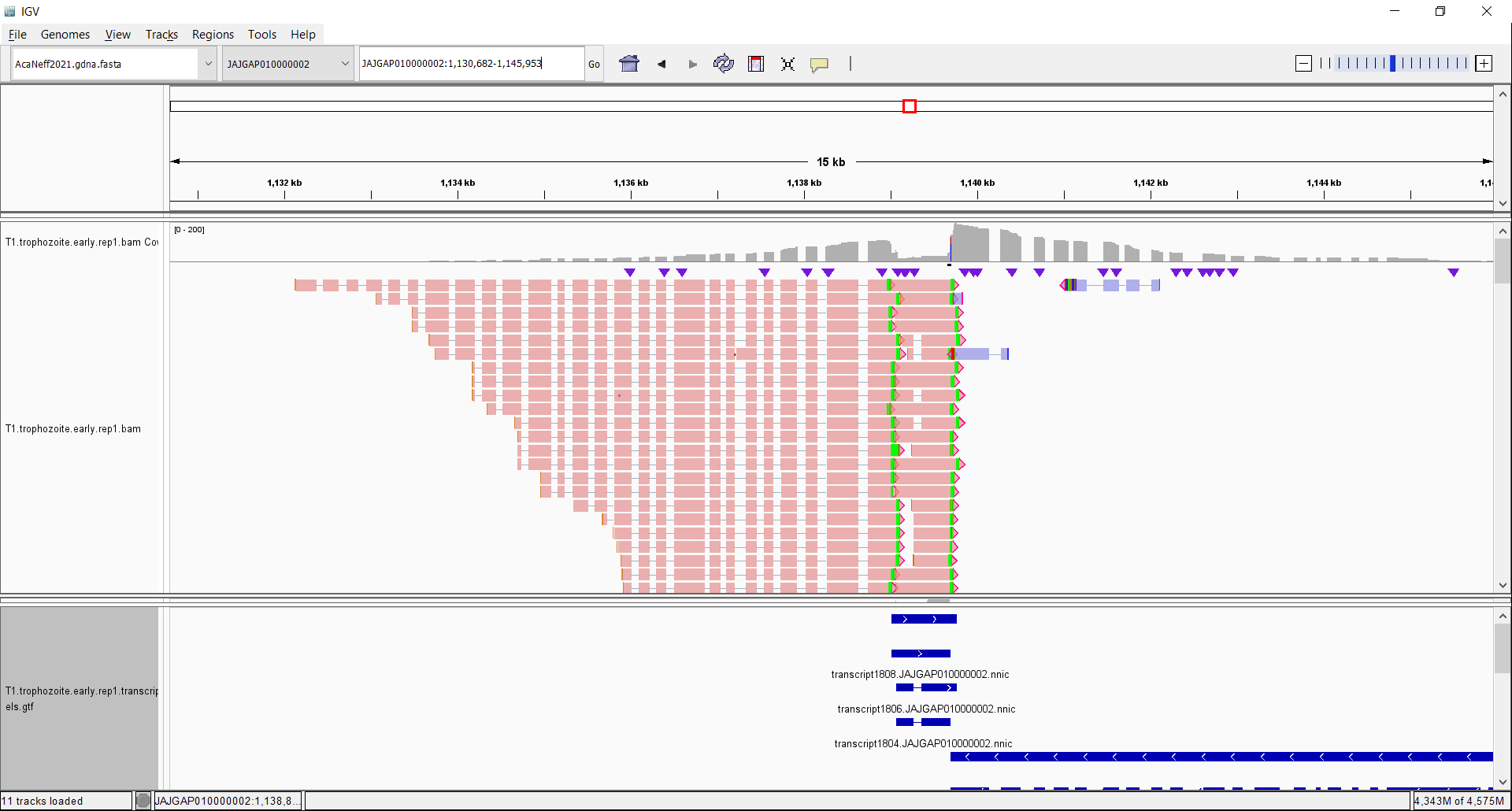 Transcripts called by IsoQuant
Files for you
T1.r1.missed_gene.bam: contains all reads from 2 regions shown, each with 1 missed genes
AcaNeff2021.gdna.fasta: reference genome
AcaNeff2021.gdna.fasta.fai : reference genome index


Command run
isoquant.py \
            --reference AcaNeff2021. gdna.fa \
            --bam T1.r1.missed_gene.bam \
            --threads 32 \
            --data_type "pacbio_ccs" \
            --labels "all" \
            -o isoquant